ГКОУ РД «Сангарская СОШ Лакского района»
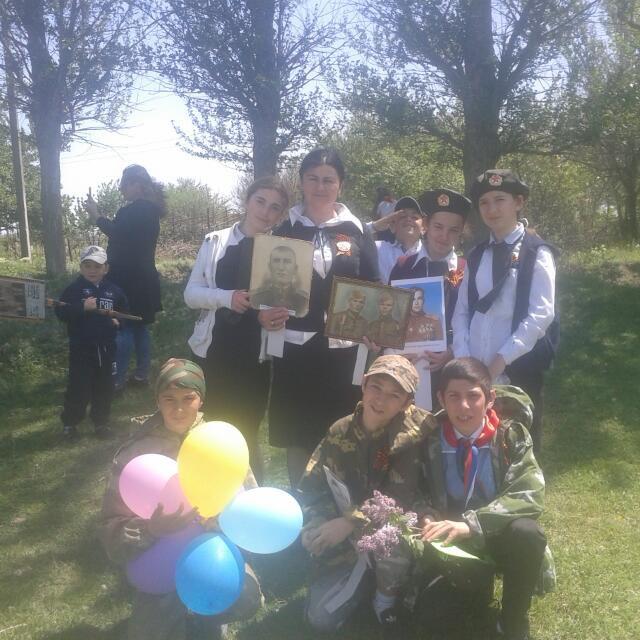 Социально-значимый проект
«Мой след на Земле»

Выполнили учащиеся 5-7 классов под руководством учителя изобразительного искусства и музыки Гасановой Эльмиры Ибрагимовны
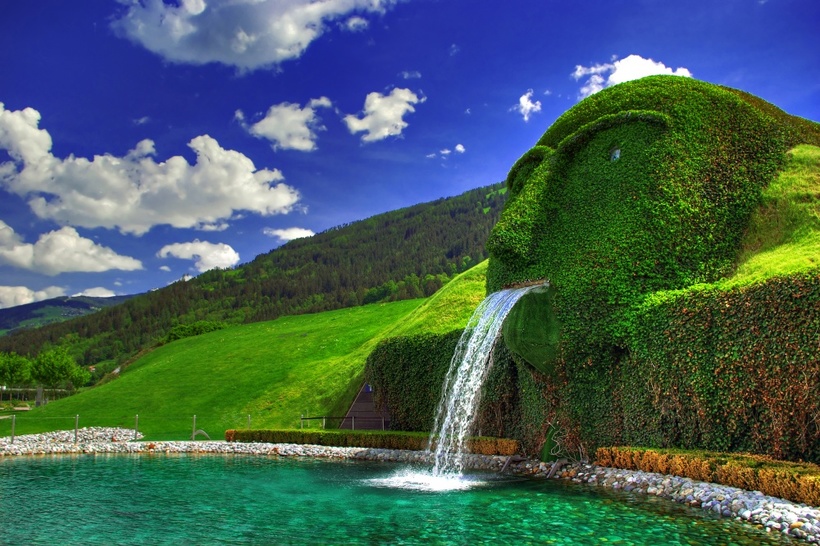 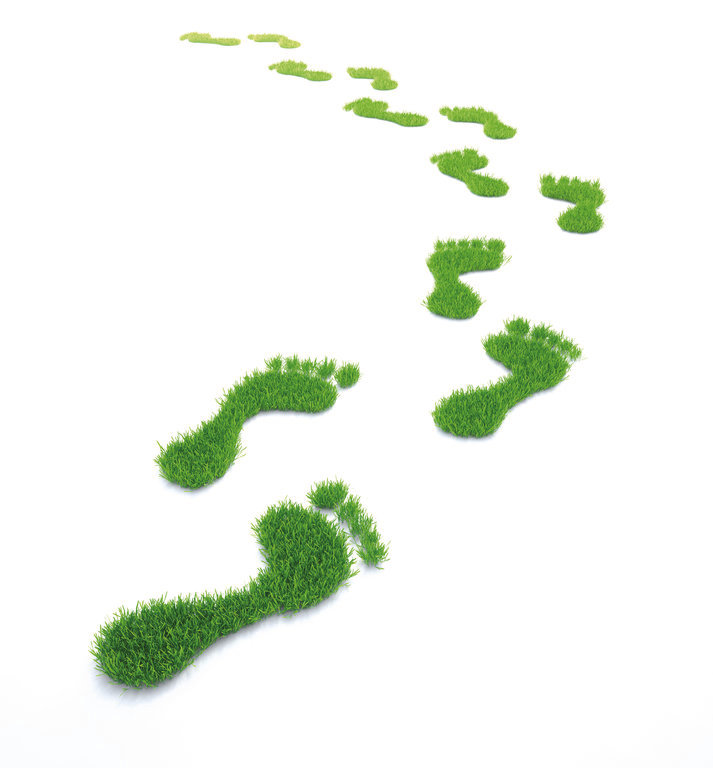 "Любовь к родной стране начинается
 с любви к природе".
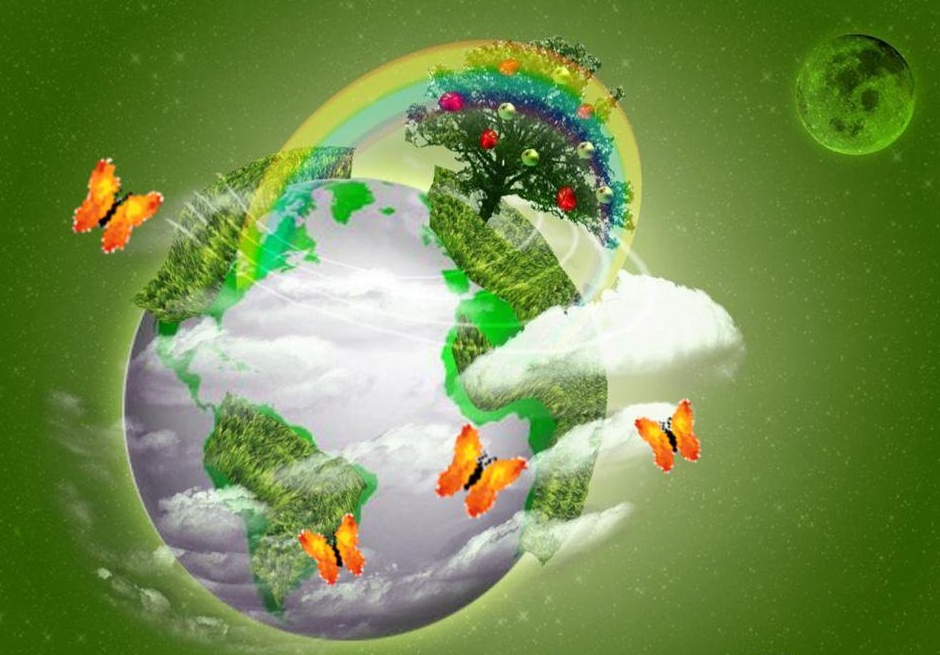 Цель проекта:
 - реализация государственной политики в области патриотического, экологического воспитания молодежи;
- содействие улучшения экологической обстановки в районе;
- формирование экологической культуры учащихся на основе трудового, духовно – нравственного развития личности через совместную деятельность обучающихся, педагогического коллектива, жителей села.
Задачи проекта:
 - сформировать у подрастающего поколения активную гражданскую позицию;
- воспитание экологической культуры и экологического сознания учащихся;
- содействие нравственному, эстетическому и трудовому воспитанию учащихся;
- привлечение подростков  к поиску механизмов решения актуальных проблем местного сообщества через разработку и реализацию социально значимых проектов;
-формирование  чувства личной ответственности за состояние окружающей среды;
- проведение информационно – просветительской работы по пропаганде экологической культуры  обучающихся;
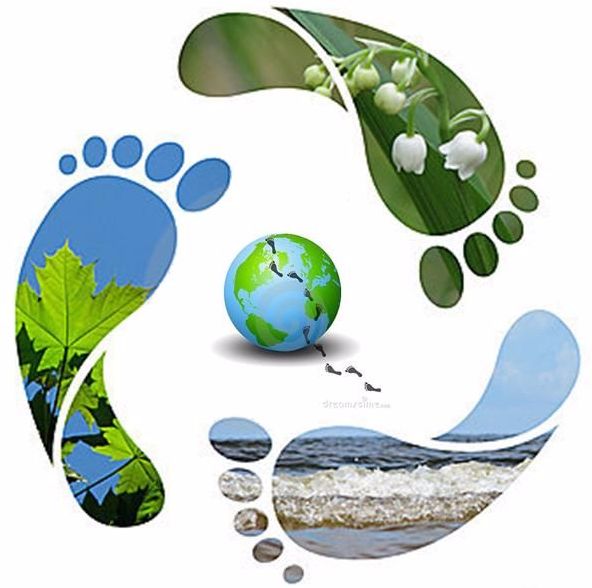 Мой след на Земле
Анкетирование детей и родителей
Изучив анкеты мы пришли к  таким выводам:
- Всем детям понравилось участвовать в решении глобальных проблем.
С удовольствием предлагали свои идеи
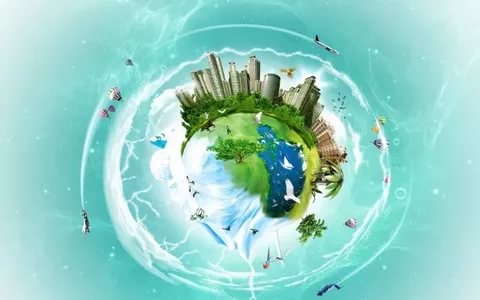 «Все мы пассажиры одного корабля по имени Земля, - значит, пересесть из него просто некуда»
                    Антуан де Сент-Экзюпери.
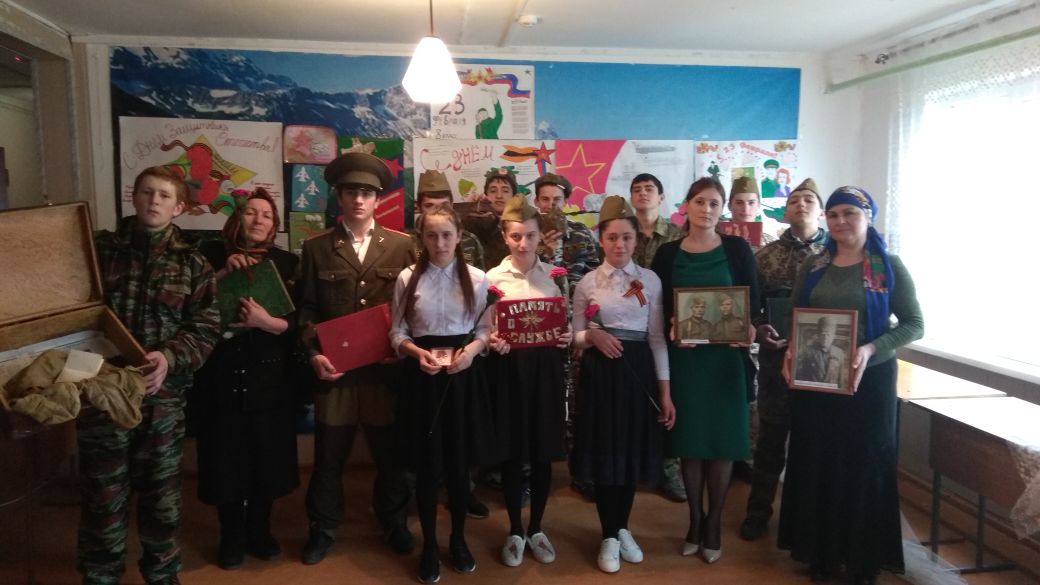 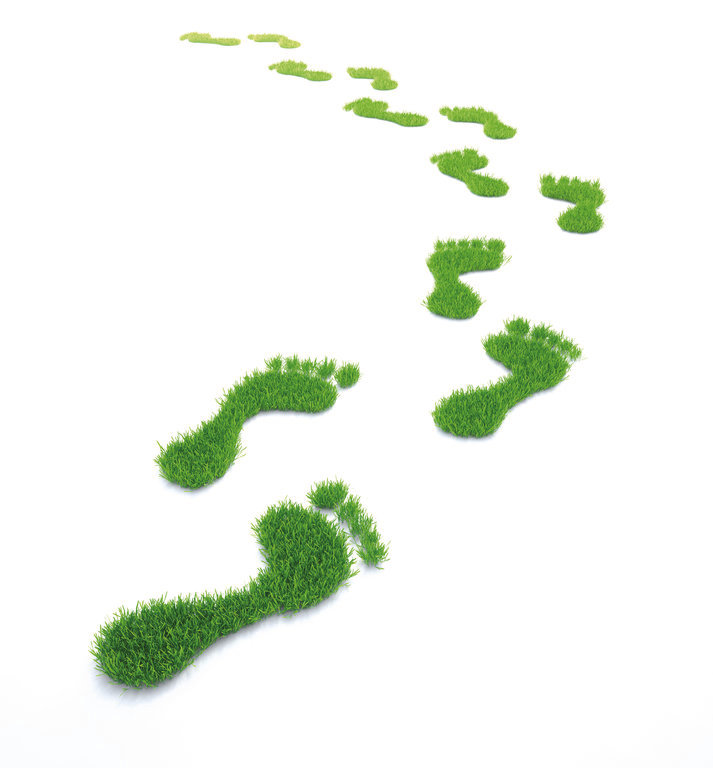 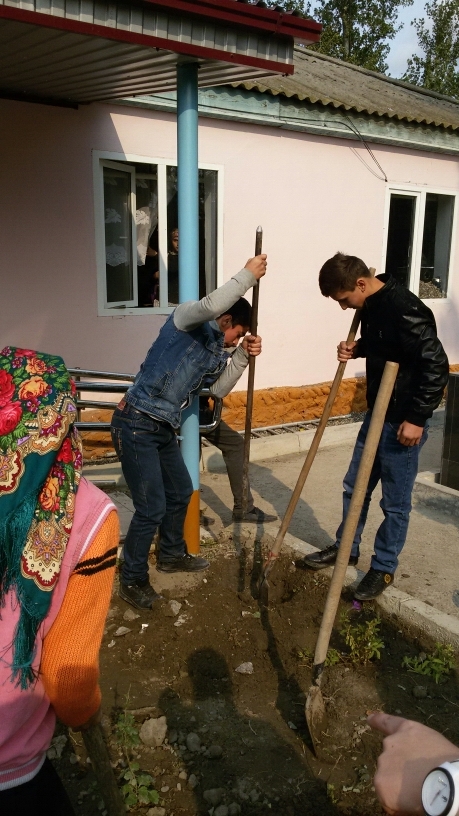 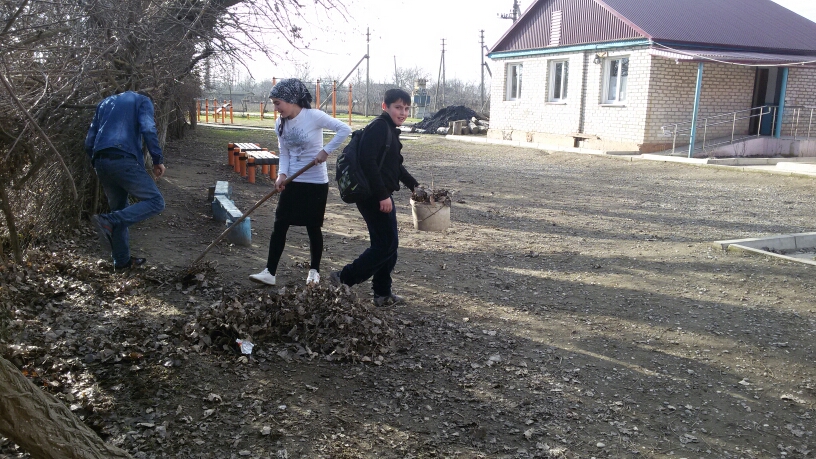 Новая Россия, должна быть страной не только демократической, 
но и экологически чистой: без загрязняющих атмосферу заводских труб, 
без варварской эксплуатации лесов и почв, с озёрами и реками, 
не отравляемыми неочищенными стоками.
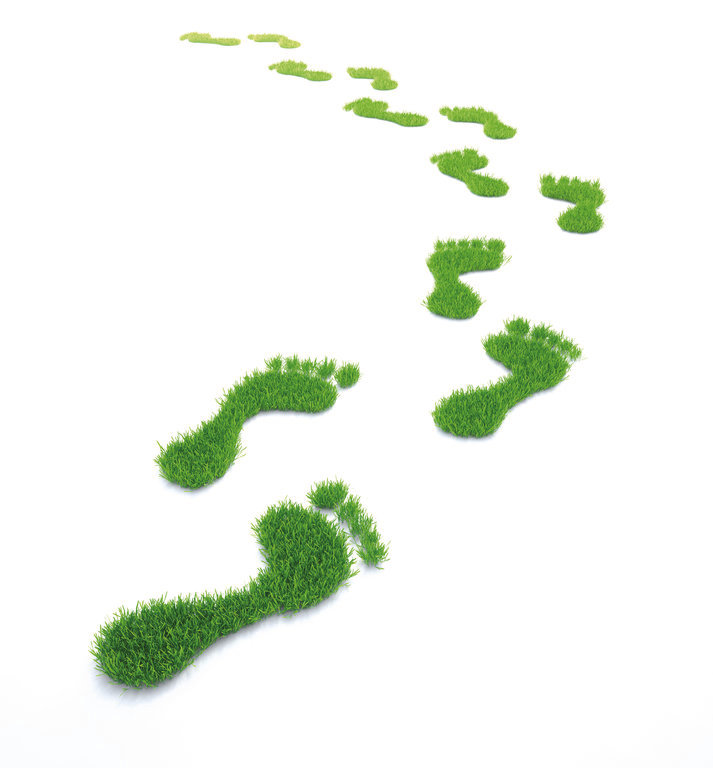 Акции «Ветеран труда»
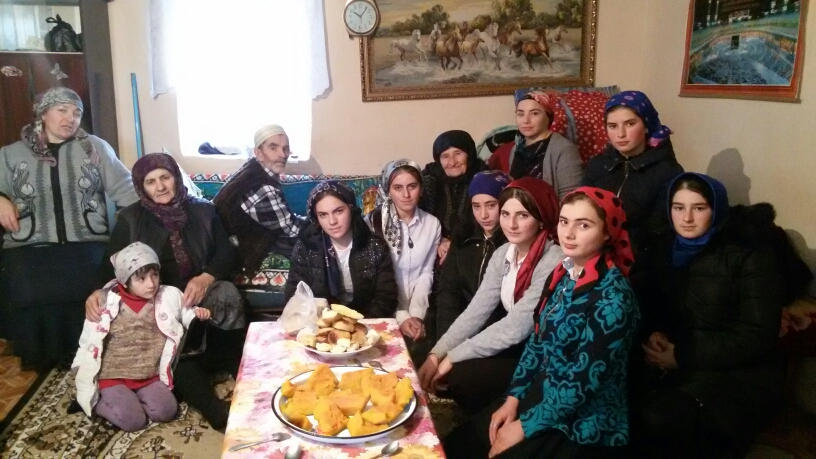 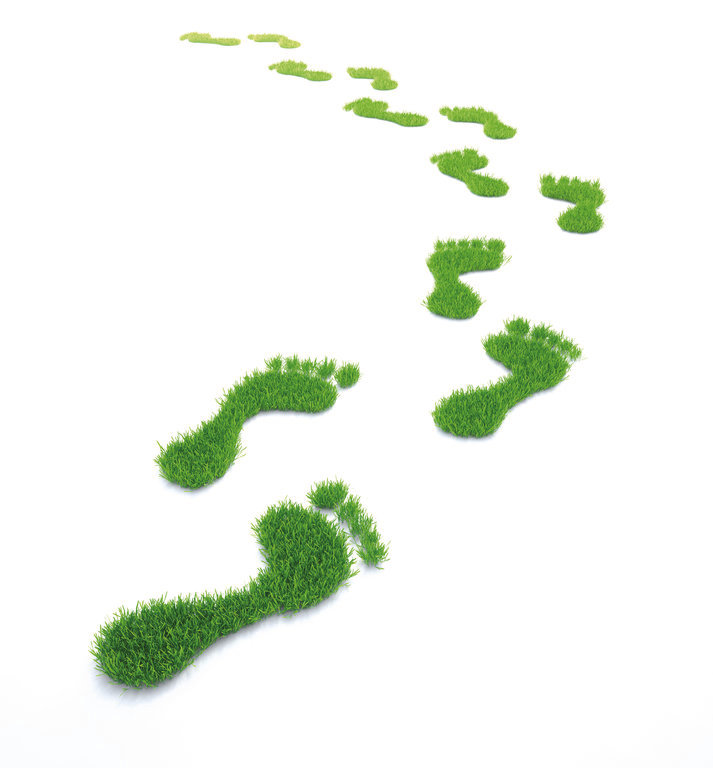 Акция «Убираем за собой»
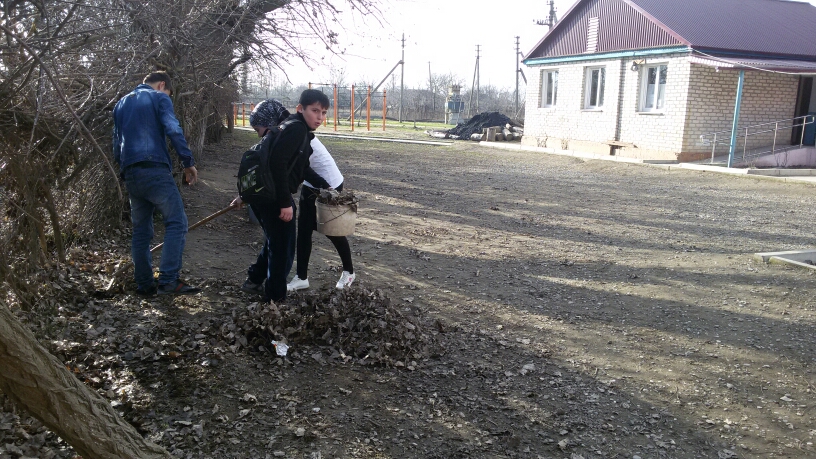 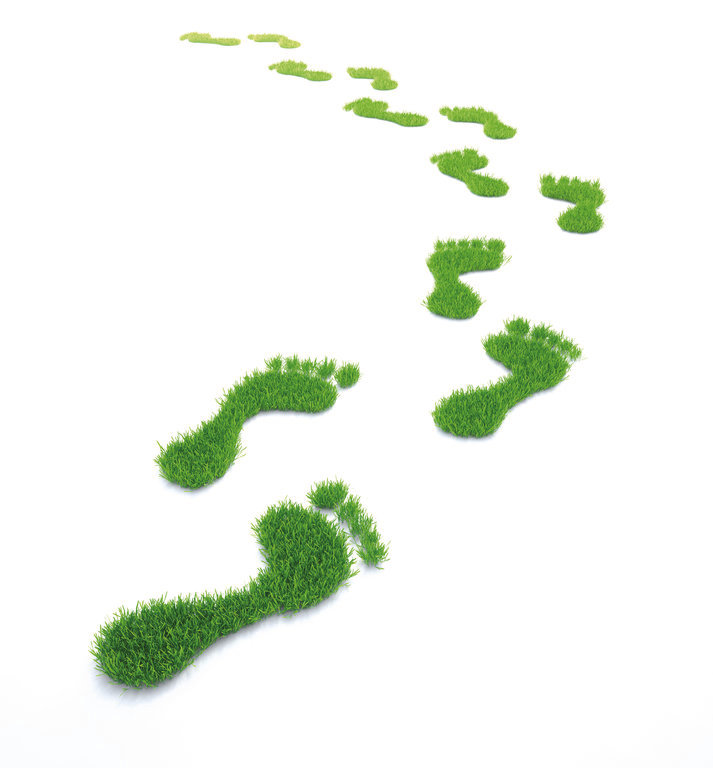 Уход за саженцами
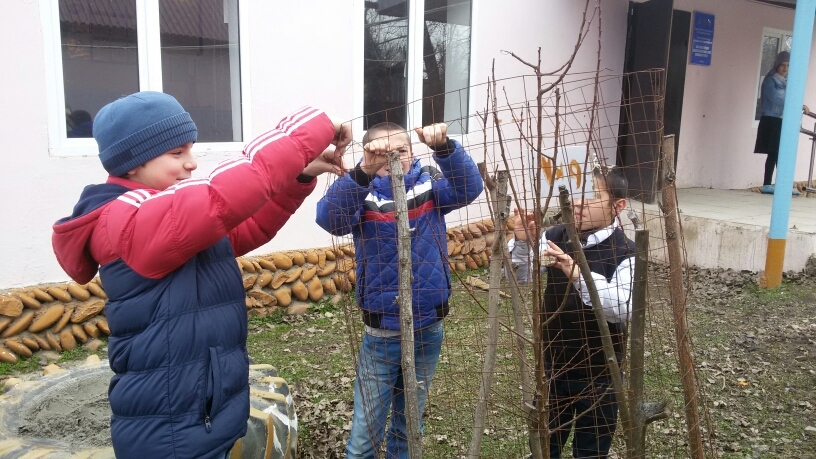 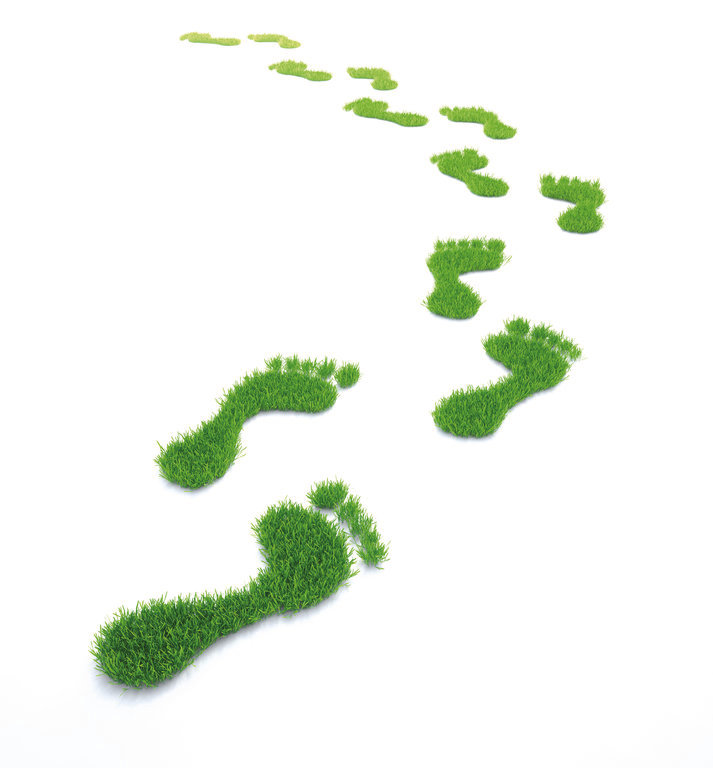 Акция «Чистое  село»
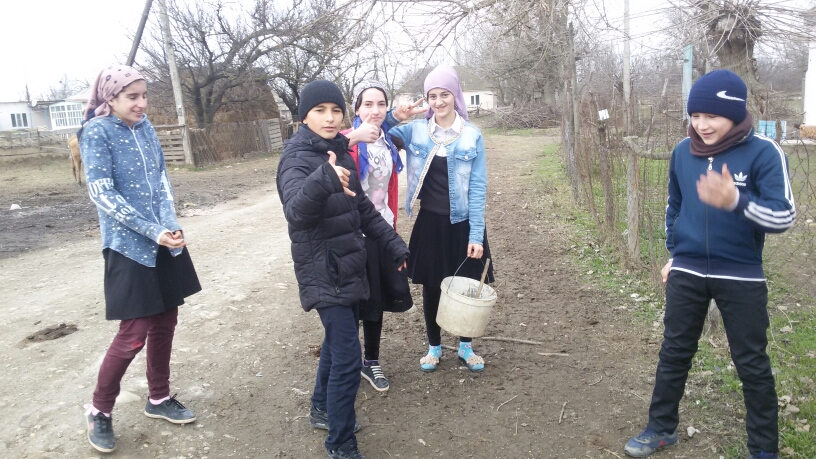 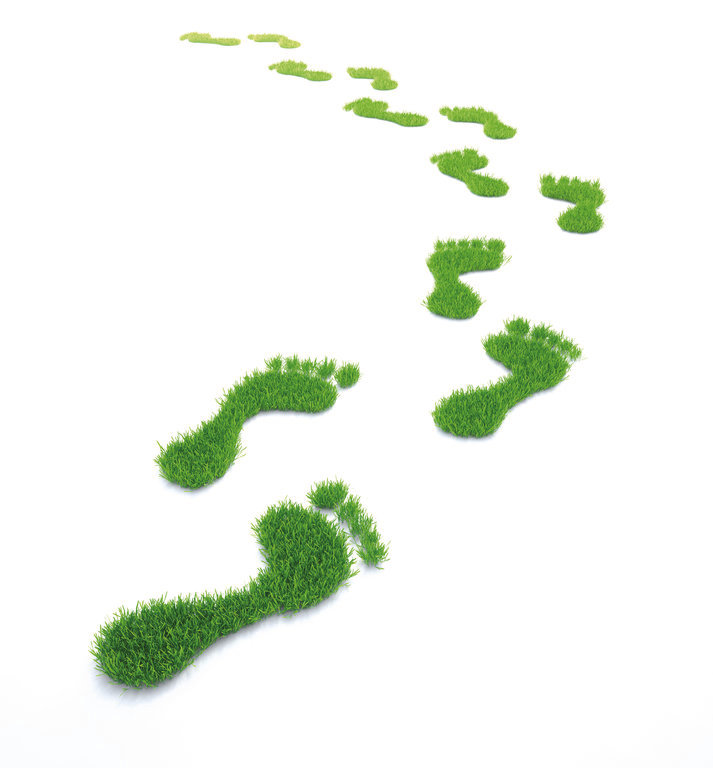 Поддержание в порядке клумб территории школы
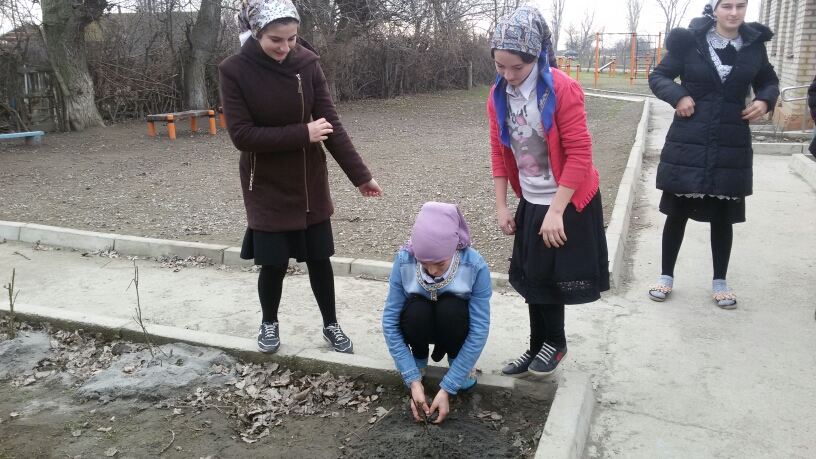 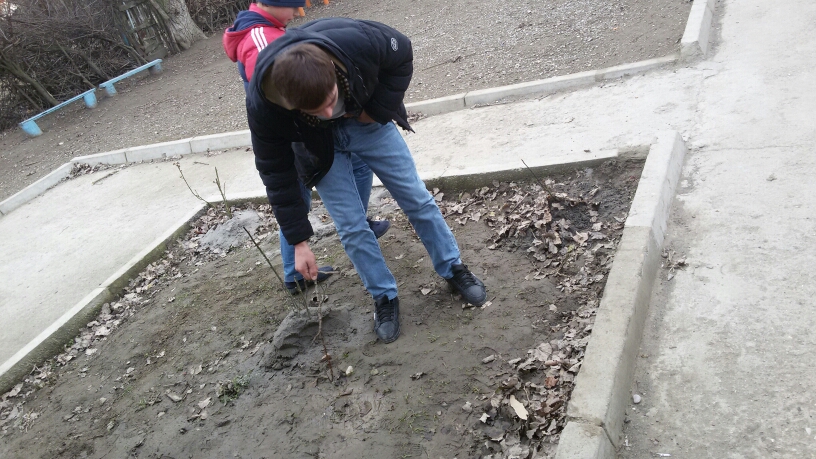 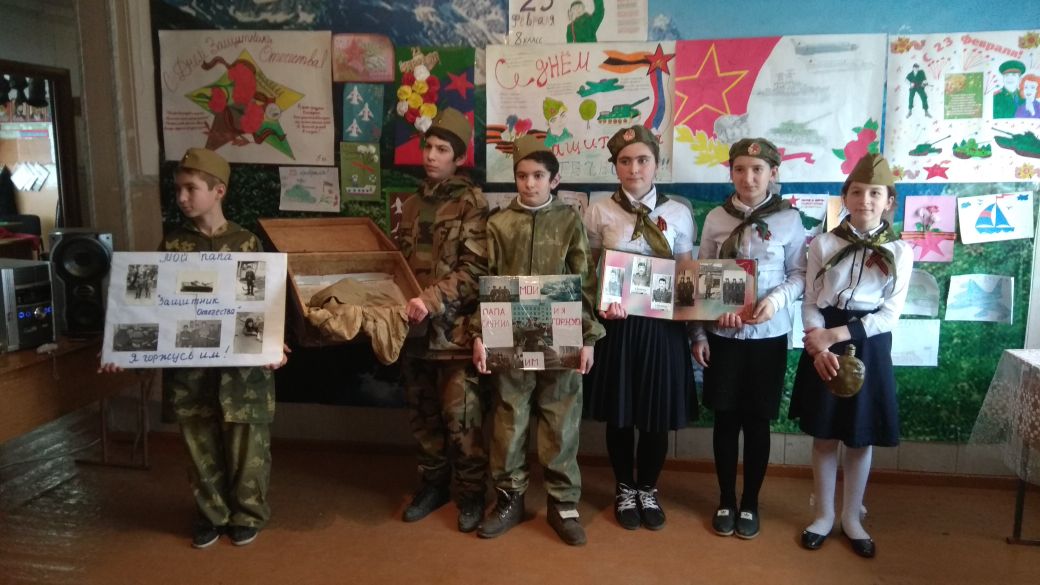 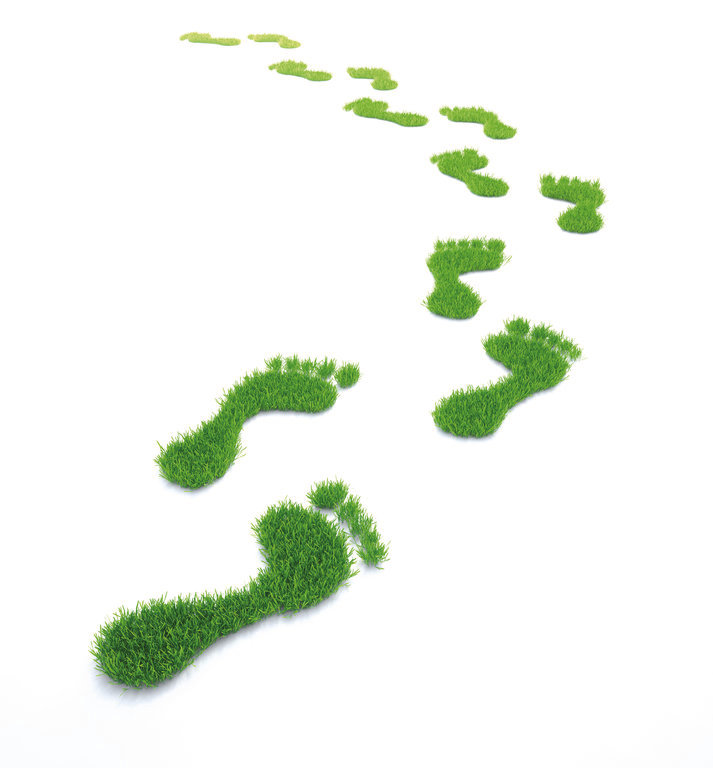 Итог нашего проекта:
Все дети и педагоги за бережное 
отношение к природе, 
за чистую экологию и каждый хочет помочь 
в дальнейшем развитии нашего проекта.
-Мы после работы в этом проекте 
убедились , что лучше научиться понимать 
и бережно относиться к  природе с юности.
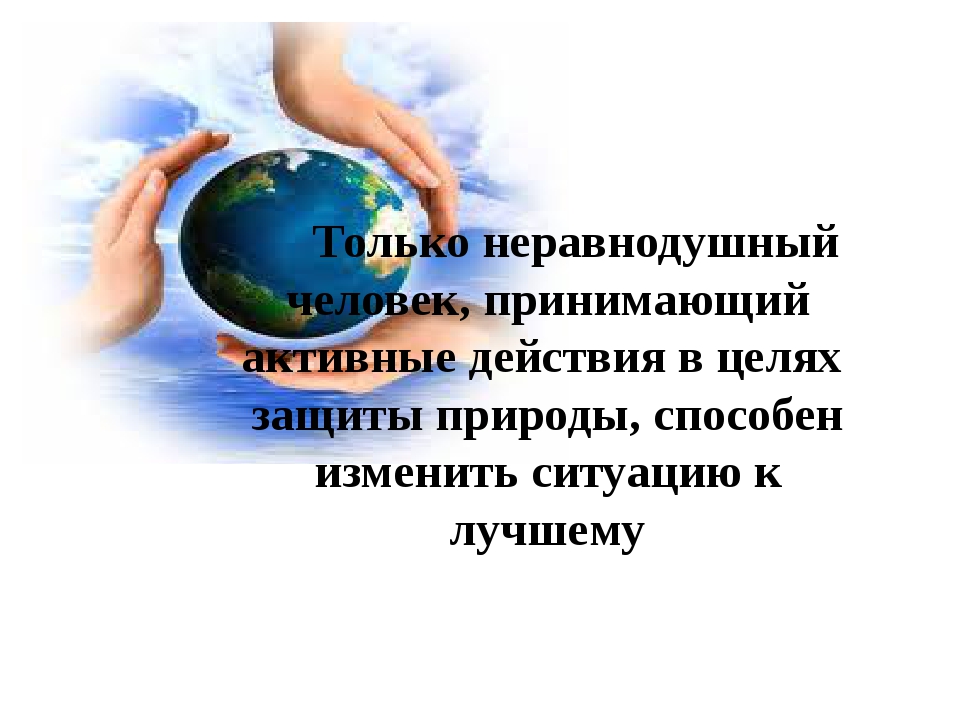 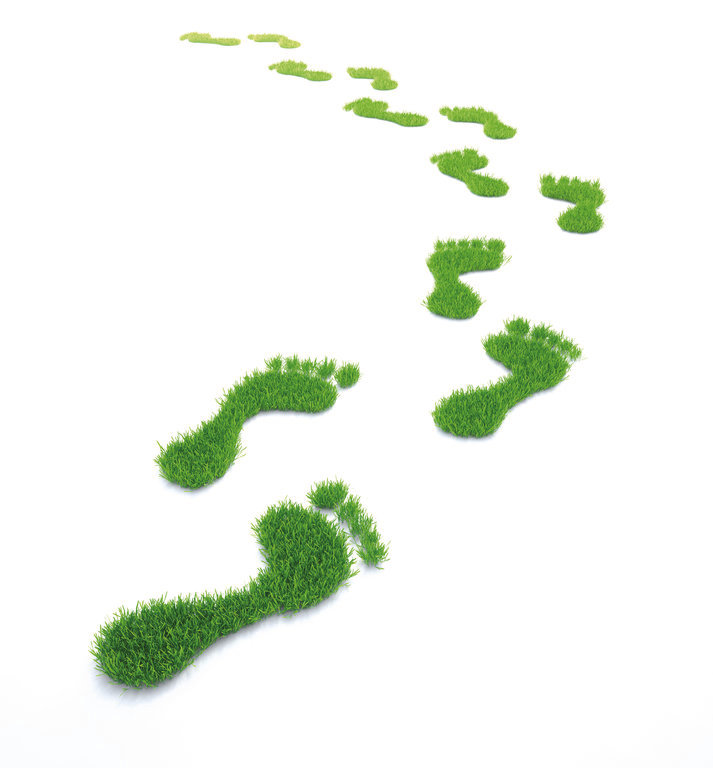 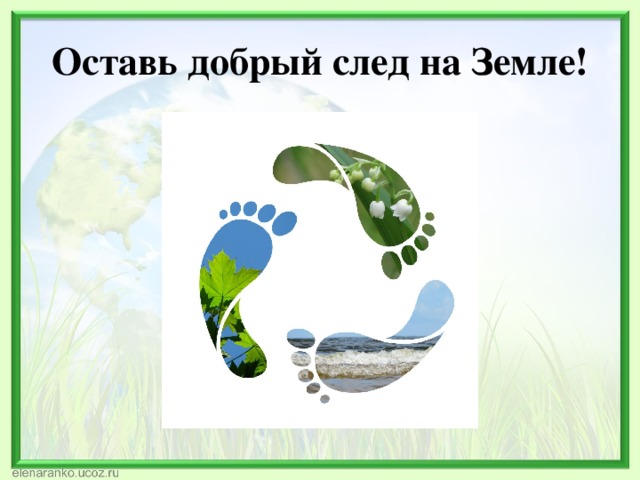 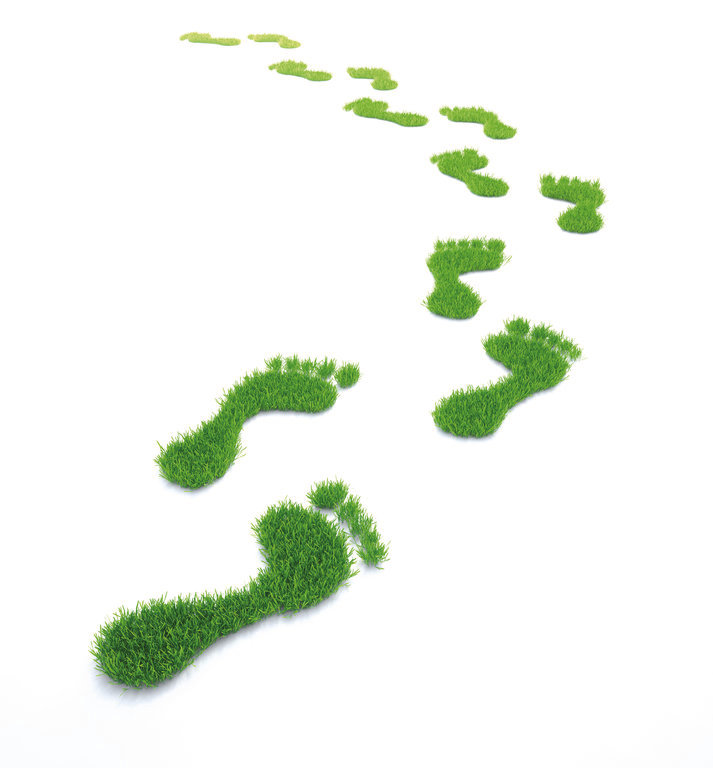 Источники информации в литературе и сети Интернет.
1  Константинов В.М., Челидзе Ю.Б. Экологические основы природопользования: Учеб. Пособие для студ. учреждений СПО. -  М. «Академия» 2007.
2.  Маврищев В.В. Основы экологии. - Минск: Высшая школа, 2006
3.  Барабанов В., Горшков А. «Новая технология очистки воды». Журнал «Наука и жизнь» № 4 2009 год. 
4.СанПиН 2.1.4.1074-01 "Питьевая вода. Гигиенические требования к качеству воды централизованных систем питьевого водоснабжения. Контроль качества".          
5.   http://aqua-grad.ru/prod/article/bur-serg-pos/